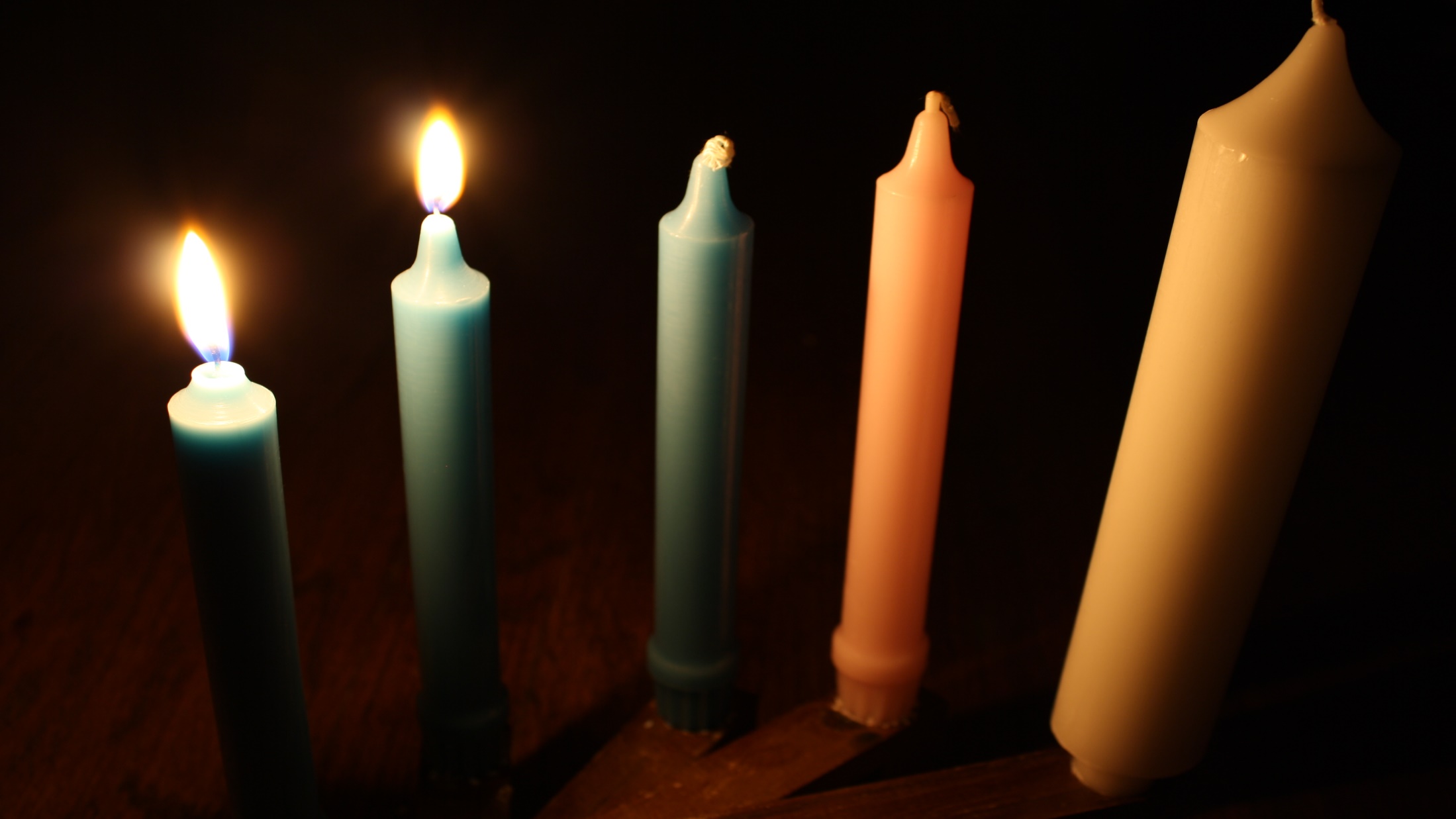 It-2 Ħadd tal-Avvent
Ħejju t-triq tal-Mulej,
[Speaker Notes: 1/1]
Qari mill-Ktieb tal-Profeta Isaija
Is 40, 1-5.9-11
“Farrġu, farrġu l-poplu tiegħi
jgħid Alla tagħkom.
Kellmu lil qalb Ġerusalemm u għidulha
li ntemm il-jasar tagħha,
tħallset ħżunitha,
ħadet mingħand il-Mulej
darbtejn għal dnubietha kollha”.
Leħen jgħajjat:
“Ħejju t-triq għall-Mulej fid-deżert, wittu għal Alla tagħna mogħdija 
fix-xagħri.
Jintradam kull wied,
u jitniżżlu l-muntanji u 
l-għoljiet; kull art imħattba titwitta, kull art imħarbta ssir maqgħad.
U tfiġġ il-glorja tal-Mulej,
u l-bnedmin jarawha lkoll f’daqqa, għax fomm 
il-Mulej tkellem”.
Itla’ fuq il-muntanja għolja, int li ġġib il-bxara t-tajba lil Sijon; għolli leħnek bil-qawwa kollha,
int li tagħti l-aħbar it-tajba lil Ġerusalemm; għajjat, la tibżax.
Għid lill-ibliet ta’ Ġuda:
“Hawn hu Alla tagħkom!
Hawn hu Sidi l-Mulej, li ġej bil-qawwa, u jaħkem bil-qawwa ta’ driegħu.
Hawn hu bi ħlasu miegħu, u r-rebħa tiegħu quddiemu.
Bħal ragħaj li jirgħa 
l-merħla tiegħu;
bi driegħu jiġmagħha,
u l-ħrief fi ħdanu jerfagħhom;
u n-nagħaġ ireddgħu 
bil-mod imexxihom”.
Il-Kelma tal-Mulej
R:/ Irroddu ħajr lill Alla
Salm Responsorjali
R:/  Uri lilna, Mulej, 
it-tjieba tiegħek, u 
s-salvazzjoni tiegħek agħtina
Ħa nisma’ xi jgħid Alla;
il-Mulej is-sliem ixandar,
għall-poplu u l-ħbieb tiegħu.
Qrib hi tassew is-salvazzjoni tiegħu
għal dawk li jibżgħu minnu,
biex jgħammar is-sebħ f’artna.
R:/  Uri lilna, Mulej, 
it-tjieba tiegħek, u 
s-salvazzjoni tiegħek agħtina
It-tjieba u l-fedeltà jiltaqgħu,
il-ġustizzja u s-sliem jitbewsu.
Il-fedeltà mill-art tinbet,
u l-ġustizzja mis-sema tixref.
R:/  Uri lilna, Mulej, 
it-tjieba tiegħek, u 
s-salvazzjoni tiegħek agħtina
Il-Mulej ukoll jagħti l-ġid tiegħu,
u artna tagħti l-frott tagħha.
Il-ġustizzja quddiemu timxi,
u s-sliem fuq il-passi tiegħu.
R:/  Uri lilna, Mulej, 
it-tjieba tiegħek, u 
s-salvazzjoni tiegħek agħtina
Qari mit-Tieni Ittra ta’
San Pietru Appostlu
2 Piet 3, 8-14
Ħuti għeżież, dan għandkom tkunu tafu: li quddiem 
il-Mulej jum wieħed hu bħal elf sena, u elf sena bħal jum wieħed.
Mhux għax jiddawwar 
il-Mulej li jtemm 
il-wegħdiet tiegħu, kif jaħsbu xi wħud, imma qiegħed jistabar bikom għax
ma jridx li xi ħadd jintilef, imma, li kulħadd jersaq għall-indiema.
Jasal, tabilħaqq, Jum 
il-Mulej bħal ħalliel;
jintemmu mbagħad 
is-smewwiet bi ħsejjes kbar, jinħallu bin-nar l-elementi tad-dinja, u l-art b’kull ma fiha tkun maħruqa min-nar.
Ladarba hekk kollox għandu jintemm, araw daqsxejn kif għandkom iġġibu ruħkom, kemm għandha tkun qaddisa u tajba ħajjitkom,
waqt li tistennew b’ħerqa kbira l-miġja tal-Jum ta’ Alla. Hu minħabba f’dan 
il-Jum li s-smewwiet jinħarqu u jinħallu,
u l-elementi tad-dinja jinqerdu bin-nar. Imma aħna, skont il-wegħda tiegħu,
nistennew smewwiet ġodda u art ġdida, li fihom tgħammar il-ġustizzja.
Għalhekk, ħuti għeżież, waqt li nistennew dan kollu, qisu li jsibkom fis-sliem, bla tebgħa u bla dnub.
Il-Kelma tal-Mulej
R:/ Irroddu ħajr lill Alla
Ejja Mulej Ġesù
Hallelujah, Hallelujah
Ħejju t-triq tal-Mulej,
iddrittaw il-mogħdijiet tiegħu.
Il-bnedmin kollha jaraw 
is-salvazzjoni ta’Alla.
Hallelujah, Hallelujah
Bidu tal-Evanġelju skont
San Mark
Mk 1,1-8
R:/ Glorja lilek Mulej
Il-bidu tal-Evanġelju ta’ Ġesù Kristu, l-Iben ta’ Alla. Bħalma hu miktub fil-ktieb ta’ Isaija l-profeta:
“Ara, jien nibgħat qablek il-ħabbar tiegħi biex iħejji triqtek. Leħen ta’ wieħed jgħajjat fid-deżert:
Ħejju t-triq tal-Mulej, iddrittaw il-mogħdijiet tiegħu”.
Hekk Ġwanni deher jgħammed fid-deżert
u jxandar magħmudija ta’ ndiema għall-maħfra 
tad-dnubiet. U kienet tmur għandu l-Lhudija kollha u n-nies kollha ta’
Ġerusalemm, jitgħammdu minnu fix-xmara Ġordan waqt li jistqarru dnubiethom.
Ġwanni kien jilbes libsa tax-xagħar tal-ġemel, bi ħżiem tal-ġild madwar qaddu, u kien jiekol ġradijiet u għasel selvaġġ.
U kien ixandar u jgħid: 
“Ġej warajja min hu aqwa minni, li jien ma jistħoqqlix nitbaxxa quddiemu u nħoll il-qfieli tal-qorq tiegħu.
Jien għammidtkom 
bl-ilma, iżda huwa jgħammidtkom bl-Ispirtu s-Santu”.
Il-Kelma tal-Mulej
R:/ Tifħir lilek Kristu
Ejja Mulej Ġesù
Jiena nemmen f’Alla wieħed, il-Missier li jista’ kollox, li ħalaq is-sema u 
l-art, dak kollu li jidher u dak li ma jidhirx.
U f’Mulej wieħed Ġesù Kristu, Iben waħdieni ta’ Alla,
 imnissel mill-Missier 
qabel kull żmien.
Alla minn Alla, dawl minn dawl, Alla veru minn Alla veru, imnissel mhux magħmul, natura waħda mal-Missier u bih sar kollox.
Niżel mis-smewwiet għalina 
l-bnedmin u għall-fidwa
tagħna. U ħa l-ġisem 
bis-setgħa tal-Ispirtu 
s-Santu minn Marija Verġni
u sar bniedem. Sallbuh għalina, bata taħt Ponzju Pilatu, miet u difnuh, u 
fit-tielet jum qam minn bejn l-imwiet, skont
il-Kotba mqaddsa, 
u tela’ s-sema, u qieghed fuq
il-lemin tal-Missier.
U għandu jerġa jiġi 
bil-glorja biex jagħmel ħaqq
mill-ħajjin u mill-mejtin, u s-saltna tiegħu ma jkollhiex tmiem. U fl-Ispirtu s-Santu, Mulej li jagħti l-ħajja li ġej mill-Missier u mill-Iben:
li Hu meqjum u mweġġah flimkien mal-Missier u 
mal-Iben. Hu li tkellem b’fomm il-profeti.
U fi Knisja waħda, qaddisa, kattolika, appostolika. 
Nistqarr magħmudija waħda 
għall-maħfra tad-dnubiet.
U nistenna l-qawma 
mill-imwiet, u l-ħajja 
taż-żmien li ġej. Ammen.